Improving MCTS and Neural Network Communication in Computer Go
Joshua Keller
Oscar Perez
Outline
Overview

The Game of Go

Computer Go Techniques

AlphaGo Match

Our Project

Future Work
Overview
Learned about Go, and the aspects of computer Go
Worked to implement new ideas on existing Go Programs.
Ran tests to evaluate our implementations
What is Go?
Possibly the world’s oldest strategy board game
Goal is to surround the most territory
Ranking system: 
30 kyu - 1 kyu
1 dan - 7 dan (amateur)
1 dan - 9 dan (professional)
Best humans (9 dan p) used to be better than the best computers (amateur dan level)
https://upload.wikimedia.org/wikipedia/commons/2/2a/FloorGoban.JPG
[Speaker Notes: -credit to Wikipedia for the picture]
Rules of Go
Two colors, black and white
Players take turns placing stones on the board
Stones have liberties
Groups of stones can be captured when they lose their liberties
At the end of the game, surrounded territory and captured stones are added up
[Speaker Notes: Liberties at “a” points
Ladder at bottom left “a”
White cannot play at “c”
Ko at “d”
Points marked “w” are white’s territory, points marked “b” are black’s, points marked “n” are no one’s]
Go: Difficult for AI
Go:
200 possible moves per turn
average game length is 300 turns
moves have long-term influence more often
positions are hard to evaluate formulaically
Chess:
about 37 possible moves per turn
average game length is 57 turns
moves have long-term influence less often
positions can be judged based on material count
Computer Go Techniques
Mini Max
Black’s best first move is a1

White’s best reply is b2

Black’s best response is a2
Gelly S et al.: "The Grand Challenge of Computer Go: Monte Carlo Tree Search and Extensions", CACM 2012.
But this is impractical for most games
[Speaker Notes: -thanks to “The Grand Challenge of Computer Go” paper for this diagram]
MCTS
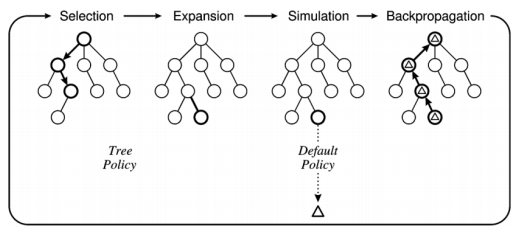 Browne, Cameron B., et al. "A Survey of Monte Carlo Tree Search Methods." IEEE Transactions on Computational Intelligence and AI in Games 4.1 (2012): 1-43. Print.
Artificial Neural Network
Used for making decisions based on training data
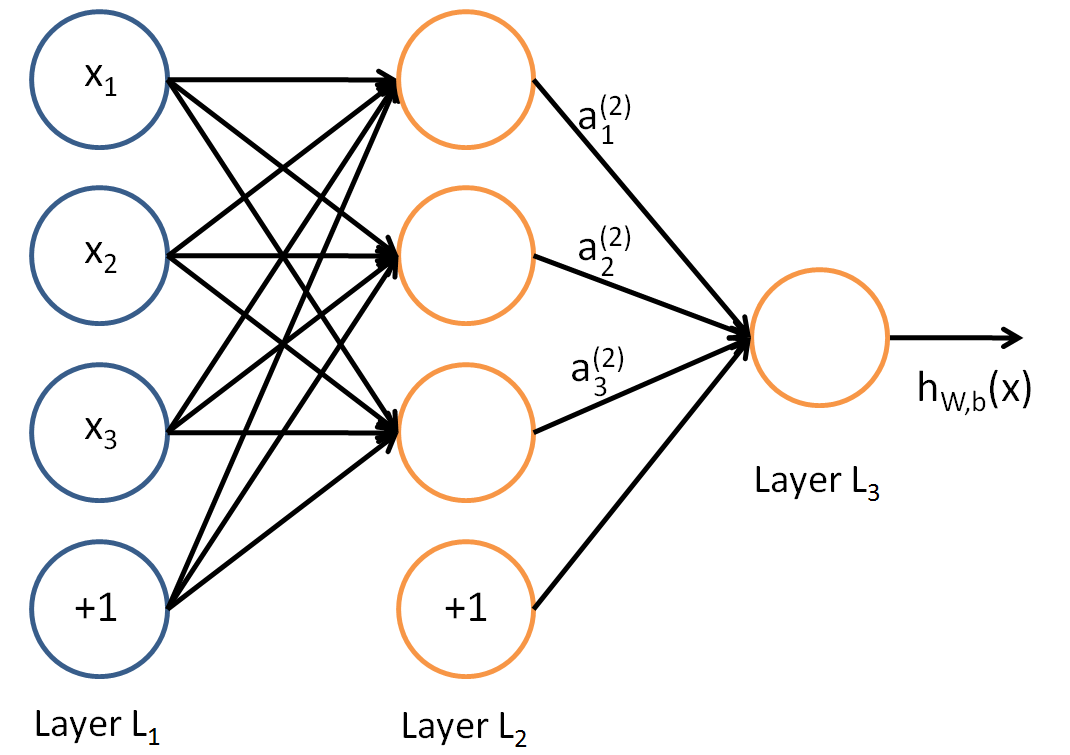 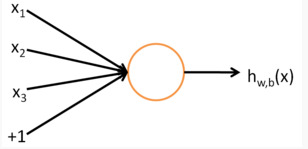 http://ufldl.stanford.edu/tutorial/supervised/MultiLayerNeuralNetworks/
http://ufldl.stanford.edu/tutorial/supervised/MultiLayerNeuralNetworks/
[Speaker Notes: How it works
	Takes in input, multiplies this input by a certain weight, and then outputs a classification]
Convolutional Neural Network
A type of neural network inspired by the visual cortex

A key idea is the use of small filters that emphasize local connections & areas
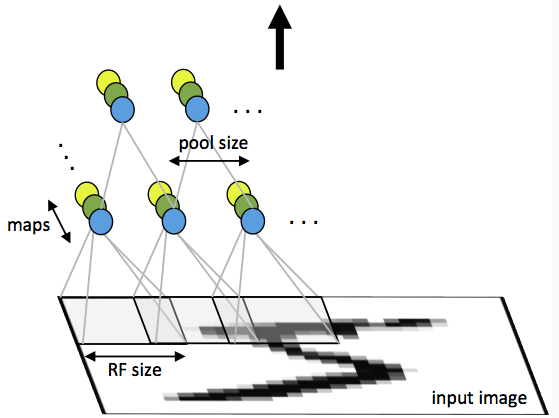 http://ufldl.stanford.edu/tutorial/supervised/ConvolutionalNeuralNetwork/
The AlphaGo Match
AlphaGo vs. Lee Sedol
AlphaGo: program designed by Google DeepMind

Hybrid: used both MCTS and neural networks
Lee Sedol, best Go player in the world
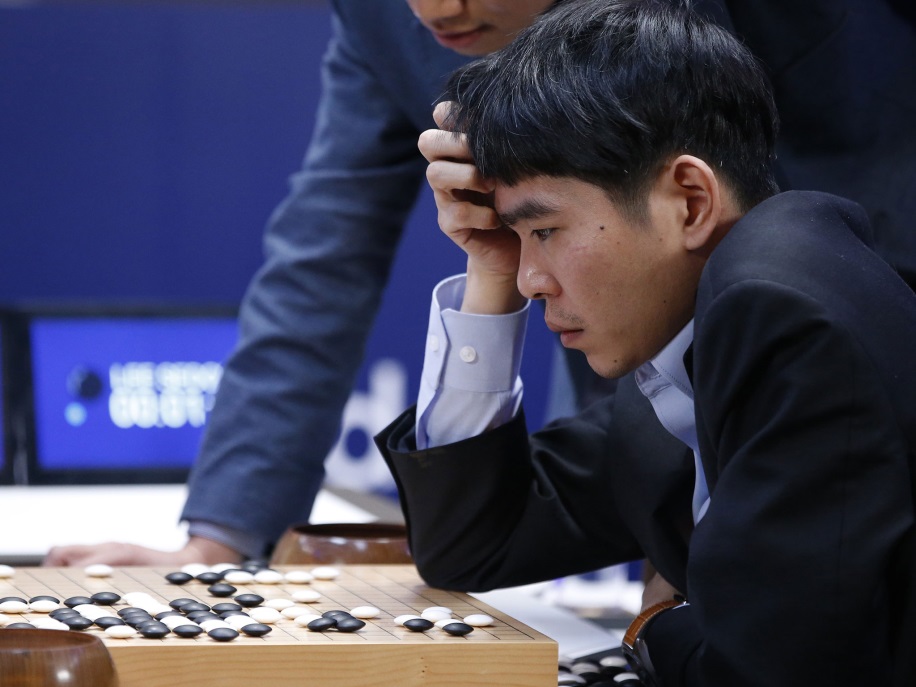 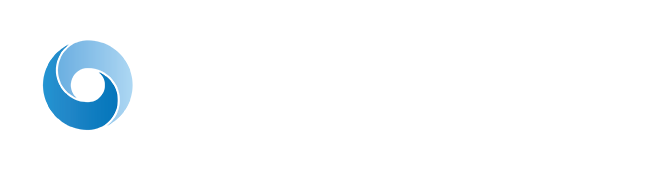 https://deepmind.com/css/images/alphago-logo.png
http://static.independent.co.uk/s3fs-public/thumbnails/image/2016/03/12/11/alphago-AP.jpg
[Speaker Notes: This was a huge match, widely publicized
Televised throughout South Korea
60 million viewers in China
International array of commentators analyzing each game live]
The “Computer-Style” Move
Game 2, move 37

AlphaGo deliberately went against its initial bias toward human-style play

Commentators thought it was a typo in the move relay
[Speaker Notes: David Silver commented that AlphaGo estimated a human’s chances of playing this move to be 1 in 10000
But as it searched and used its reinforcement-learning trained neural network, it found this move to be more effective than human-style moves]
The Divine Move
Game 4, move 78

Lee Sedol found a powerful move that AlphaGo had not considered

It just barely worked (possibly a weakness in the nature of MCTS)
[Speaker Notes: Some claim AlphaGo discounted this move because the variations it considered in the playouts all led to a loss for Lee Sedol (as White)

AlphaGo started playing “crazy” moves after this, moves in which it hoped Lee Sedol would overlook something, instead of moves which were objectively better given the best response.]
There is Still Much to be Done
AlphaGo ran on a huge distributed system of 1920 CPUs and 280 GPUs
This kind of computing power is not available to the majority of computer users today

Different ways of combining neural networks with MCTS have yet to be explored

The communication between MCTS and neural networks can be improved
[Speaker Notes: … and this improvement can go in both directions]
Our Project
Developed four ways to combine neural networks with MCTS

Modified existing open-source Go program Pachi

Fuego was used as a reference opponent for testing

Last year’s neural network implementation was also used as a starting point
First Approach
Give neural network the ability to influence which nodes to expand

Hopefully makes the program expand moves which are better
How We Tested It
We tested this by giving the neural network different amounts of influence, and seeing how that improves play.

The influences we gave the neural network were:
0.1
0.25
0.5
0.75
0.9
1
Results
Performance by win rate out of 100 games:
0.1- 46%
0.25- 44%
0.5 – 50%
0.75 – 50%
0.9 – 50%
1 – 50%

The addition of the neural network certainly made Pachi play better when it had more influence
Second Approach
Use more than one Neural Network to influence which move to expand.

Use the different neural networks at different layers in the tree.
How We Tested It
Measured the frequency in which MCTS visited each layer.






Tested it by using different layer cutoffs for the neural networks
Results
Performance by win-rate:
Third Approach
Train the neural network as part of Pachi instead of by itself

This is natural because the neural network is ultimately going to be used with Pachi, not in isolation

Requires a radically different training method
How We Tested It
Used simultaneous perturbation stochastic approximation with different values of the perturbation constant

Tested Pachi’s predictions on game data from KGS

We only perturbed the weights in the last layer of an existing neural network
Results
Fourth Approach
Change the neural network so MCTS can communicate with it

Added a search-based feature: who owns a given point at the end of the game (as in last year’s project)
How We Tested It
Generated search-based pattern features from 100,000+ KGS games

Trained for 12,000,000 iterations on those patterns
Results
Conclusions
The ideal neural network influence appears to be 0.5

When using more than one neural network
If the games are timed, must focus on either number of iterations or the effectiveness of each iteration
SPSA is promising, but would be better if measured with win-rate than with predictions

Our search-based feature appears to only marginally improve accuracy
Future Work
Train a neural network using SPSA to improve win-rate rather than predictive accuracy

Experiment with other search-based features

Train a neural network using unsupervised learning only (could take a very long time)
Acknowledgements
Levente Kocsis, Project Advisor and SZTAKI liaison
Gabor Sarkozy, MQP Advisor
Worcester Polytechnic Institute
MTA-SZTAKI
Pachi and Fuego Development Team
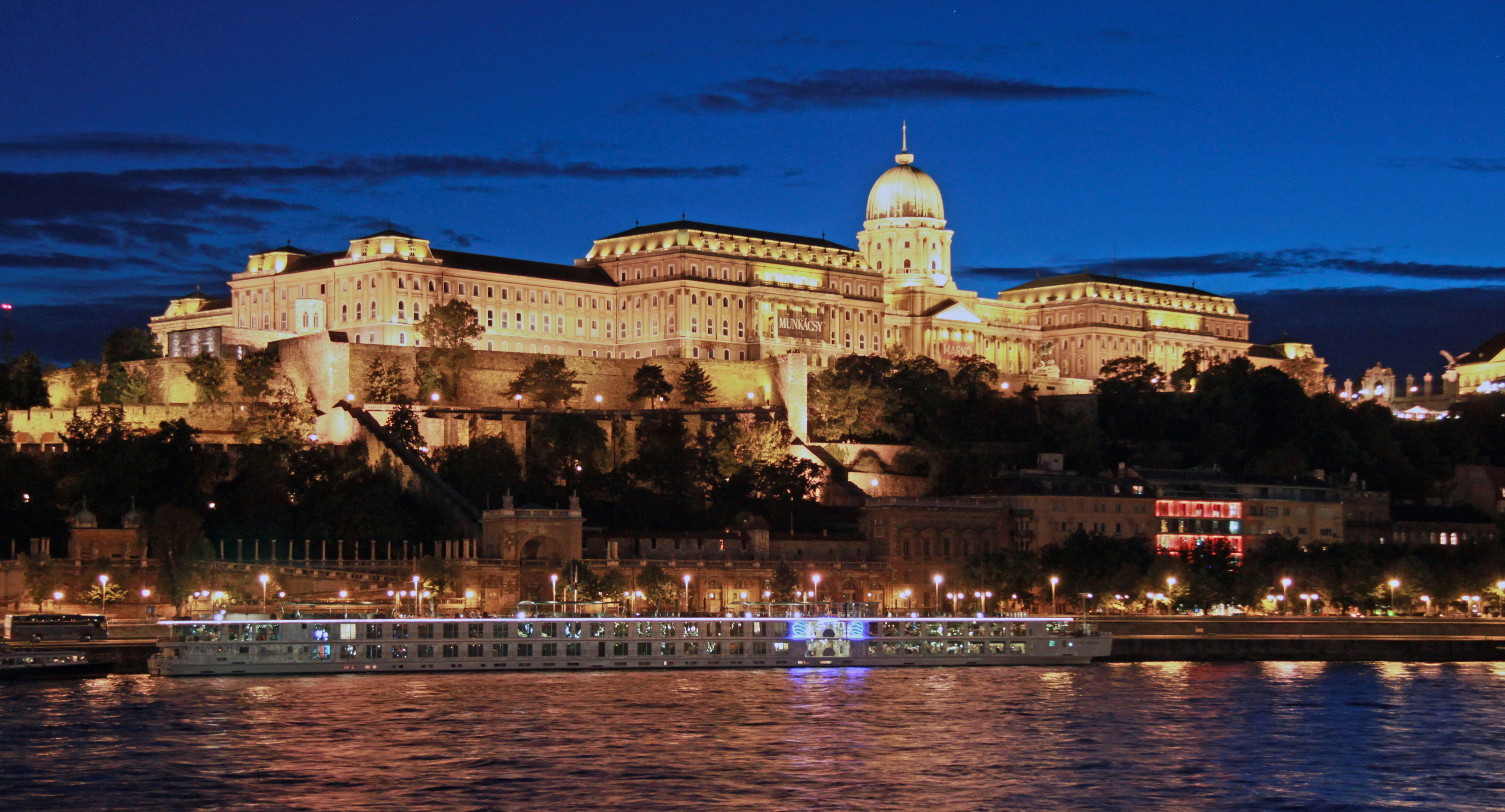 Questions?
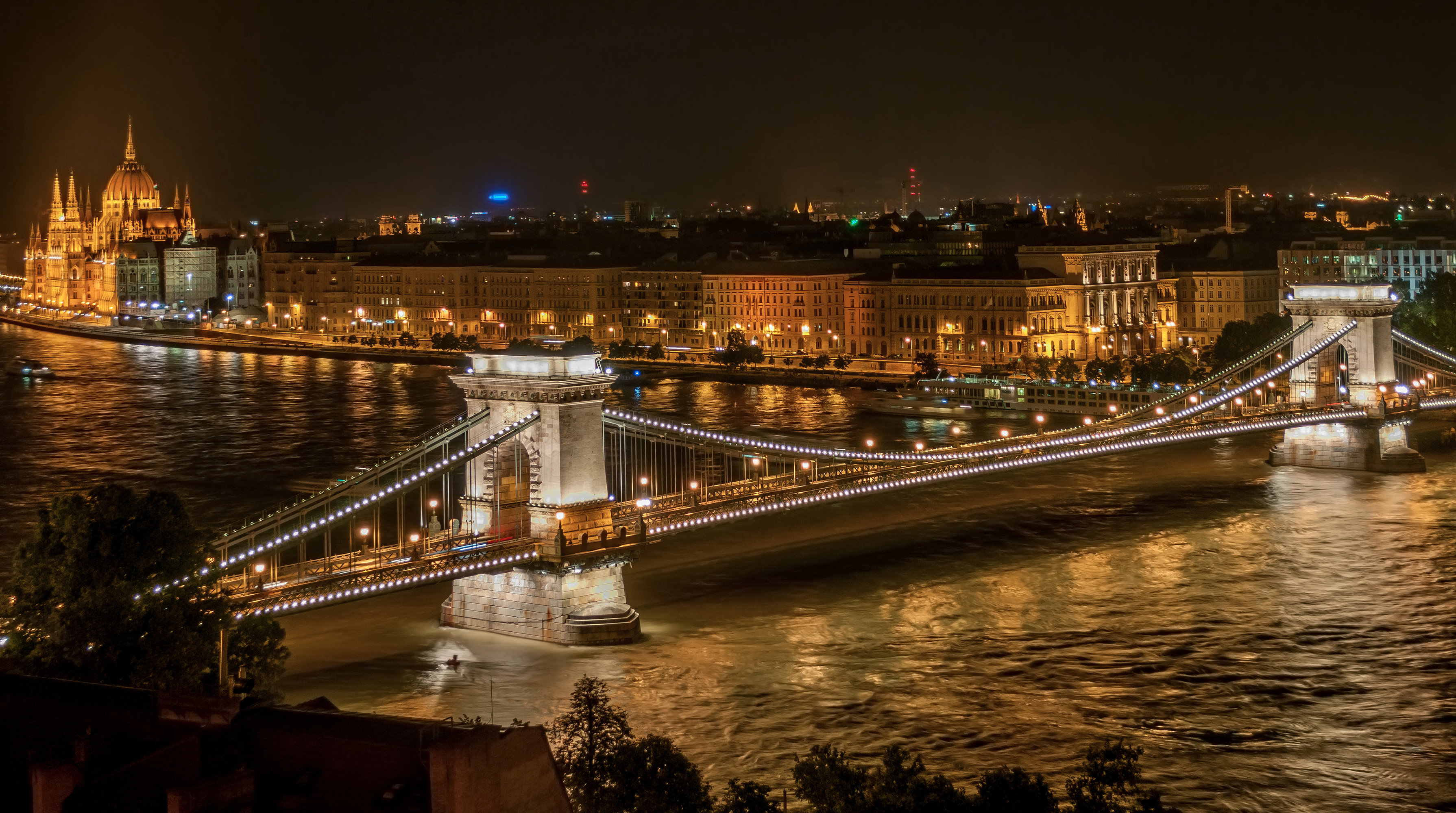 Thank You!